LT Causes of the Spanish Civil War (I)
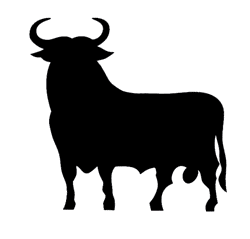 Background – 19th C Spain
3 Civil wars – Carlist wars
Unstable, short Republic 1873-4
Const Monarchy – Alfonso XII; elected 2 house Parliament; universal male suffrage by 1890
BUT Disaster year 1898 – Cuba, Puerto Rico & Philippines lost to USA expansion = declining Empire and military disgrace
Influence of Catholic Church
20th C developments
1WW neutral BUT inflation; general strike 1917; military TUs established; anarchist L-Wing est
Barcelona - Tragic Week (1909); Andalucia - 3 Red Years (1918/20); Catalonia – guerilla war w/700d (1919/23)
Worker v capitalist; Catholic v athiest; anarchist v conservative; labourer v landowner
Divs within divs – capitalists v landowners; landless labourers v smallholders; Regenerationists v caciques
Primo de Rivera`s coup d`etat
1921 humiliating defeat for military with top brass publically blamed
Catholic Church threatened by Govt bill on freedom of conscience
Landowners opp to land reform
Flashpoint – corporal pardoned for murder of an officer by the King in 1923 (P Preston)
Corrupt state had to go…..
Rivera`s dictatorship 1923-30
Spain, One and Great!
Progressive and reactionary aspects
Resulted in alienating everybody
Jan 30 stepped down; Ltd Govt under Gen Berenguer until Apr 31 elections which Republicans (L) won with a landslide
Alfonso XIII stepped down
2nd Republic born
Rivera in power
Arrived as saviour vs political corruption, social chaos, imperial humiliation
Supp by King, army, Church, people
Dismissed Cortes, suspended elections and trial by jury, est highly regulated ed system, censored press, forced many critics into exile
BUT determined to alleviate poverty of masses, extinguish political corruption, maintain Spanish integrity
Achievements?
Corruption remained widespread
Support limited with L never integrated
Economic reform damaged by world economy
Catalonia & Basque assemblies abolished
Ed infrastuctures expanded but controlled
Housing for workers and maternity leave, but strikes continued anyway & only men could vote
Land reforms and public works schemes blocked
Achievements!
Near-full employment – road refurbs; r/ways extended; hydro-electric schemes; 
Revamping of Spain`s image internationally w/exhibitions in Seville & Barcelona 1929
Collapse…ec reasons
Brenan Spanish Labyrinth – int ec upswing 20s
Thomas Spanish Civil War – resulting ec downturn 1929 therefore even harder to take
Ben-Ami – incr urb, incr lib, incr pol activism
Preston – public spending created huge burden
Collapse…military reasons
Ec issues aside, fatally never got army onside
Promotion on merit despised by artillery trads who went on strike & later disbanded
No action on low wages, outdated weapons
Back me or sack me telegram Jan 30
King used this to force resignation – attempt at unconstitutional brinksmanship (?)
Appalled some, but uneven success meant little opp